Food and drink
Клуб английского языка
ice cream
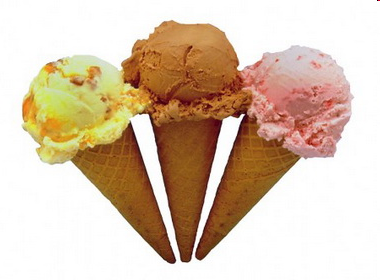 mineral water
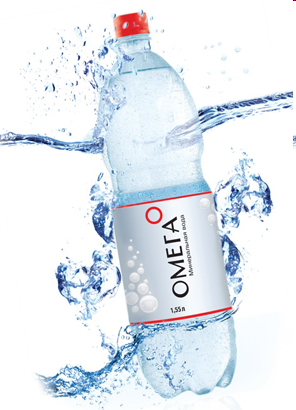 milk
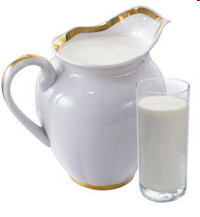 bananas
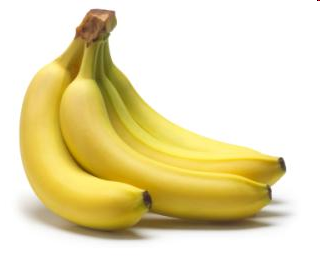 chicken
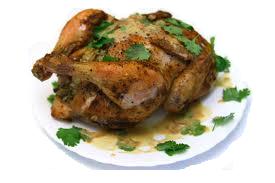 apples
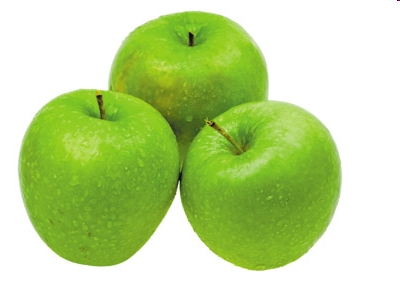 popcorn
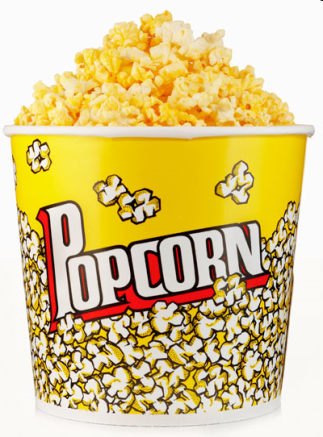 fish
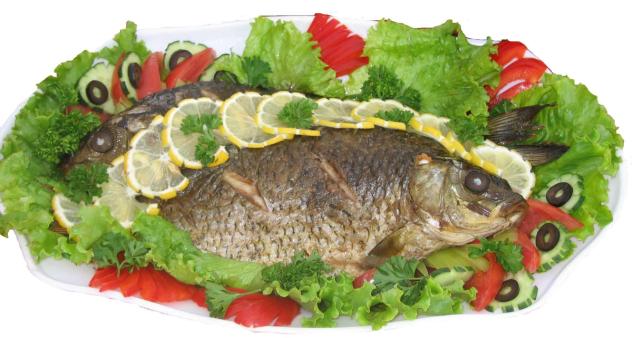 pizza
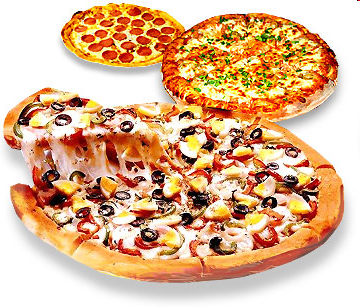 cheese
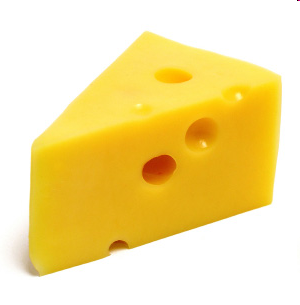 orange juice
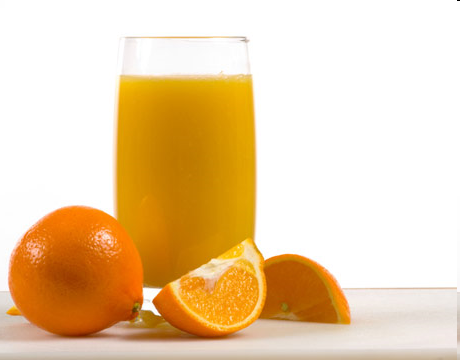 Russian  food
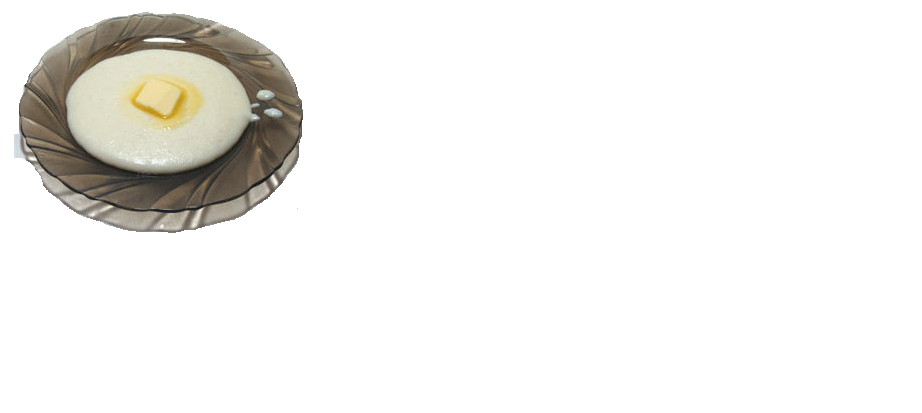 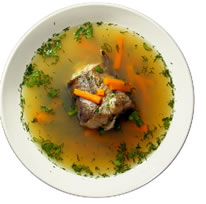 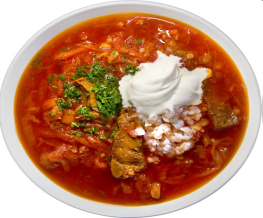 Fresh-soup
Kasha
Borscht
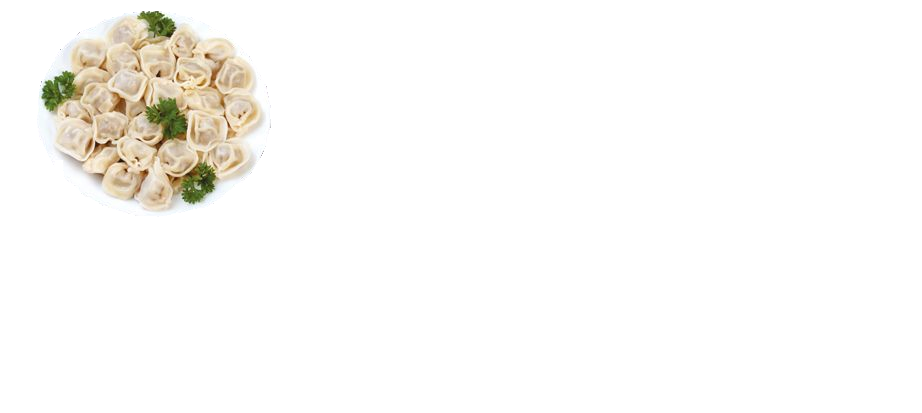 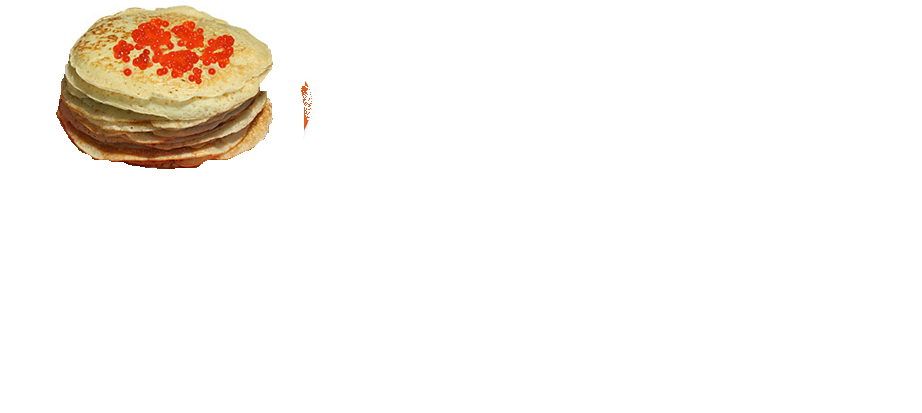 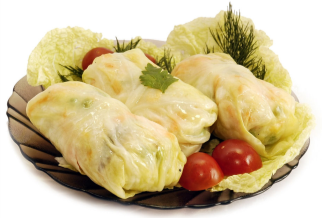 Pancakes
Stuffed cabbage
Pelmeni
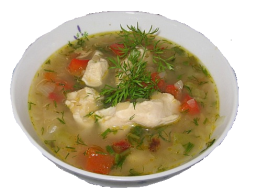 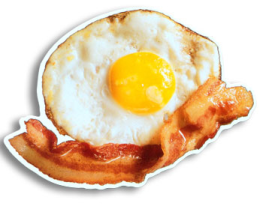 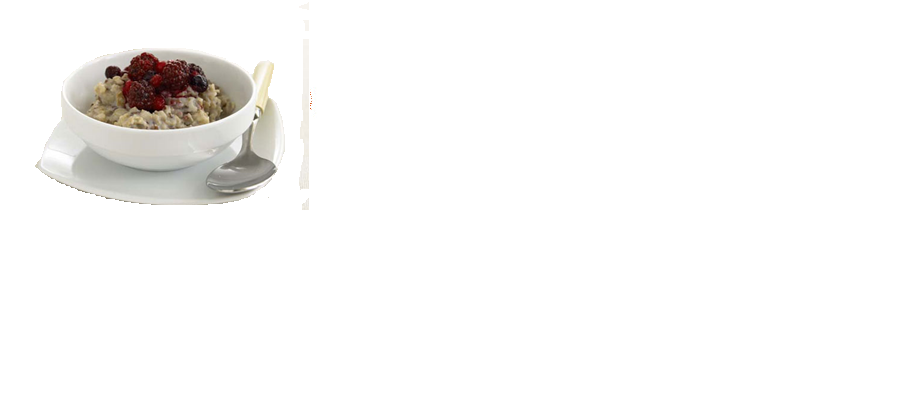 Porridge
Chicken soup with onion
Bacon and eggs
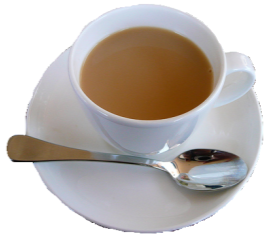 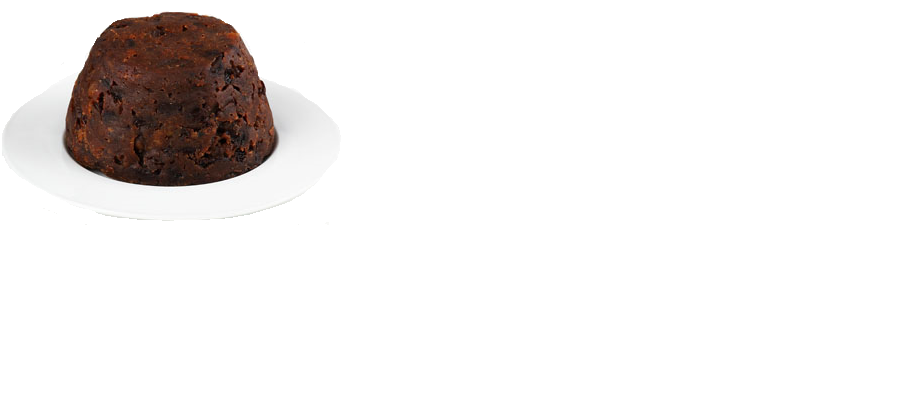 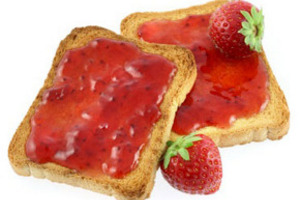 English  food
Tea with milk
Pudding
Toast and jam
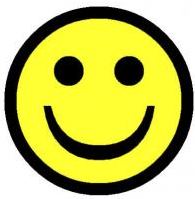 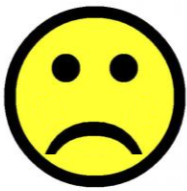 Yes, I do.
Do you like… ?
No, I don’t.
The chant
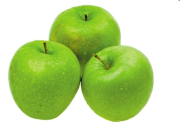 Do you like                          ?
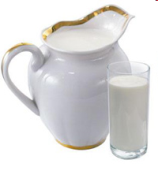 Do you like                           ?
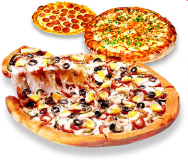 Do you like                           ?
My favourite food is…
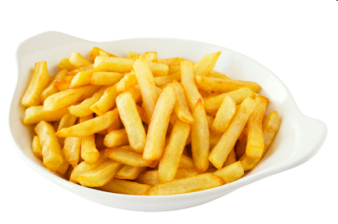 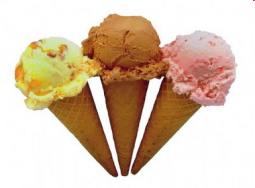 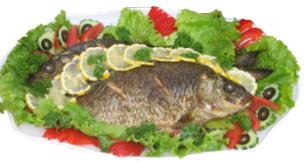 What’s your favourite food?
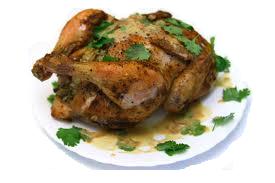 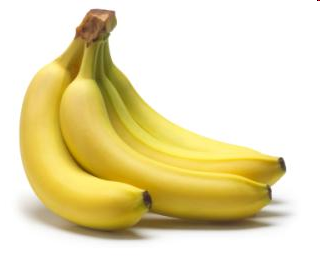 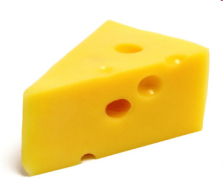 What’s your favourite drink?
My favorite drink is…
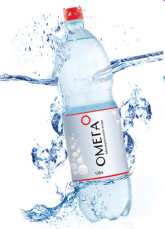 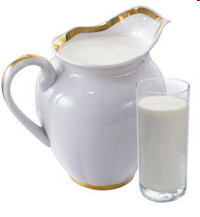 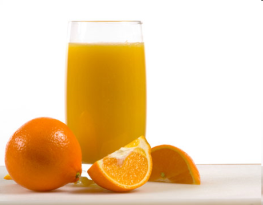 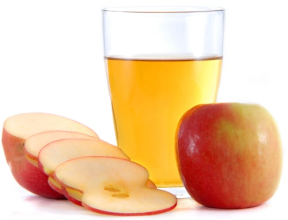 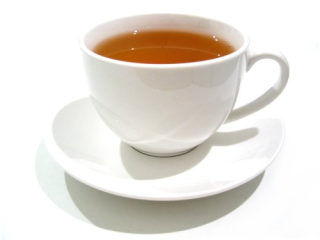 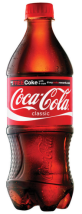 About myself
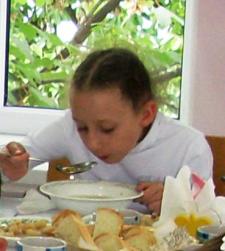 I like  I don’t like  My favourite
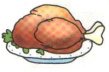 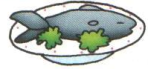 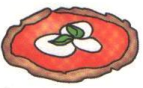 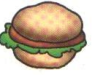 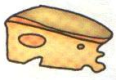 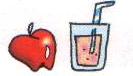 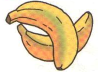 I like chicken and bananas.
I don’t like fish and cheese.
My favorite food is pizza.
My favorite drink is apple juice.
Complete
favourite food
apples
favourite drink
like
don’t
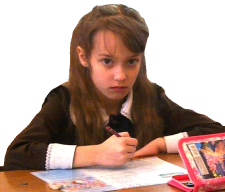 I … fish 
and chips.
I … like pizza or  … .
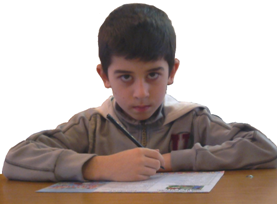 My …… is milk.
My …… is chicken.